COVID-19 – Internationale Lage, Datenstand: 17.01.2023
Anzahl Fälle pro KW und WHO Region, 30.12.2019 – 17.01.2023
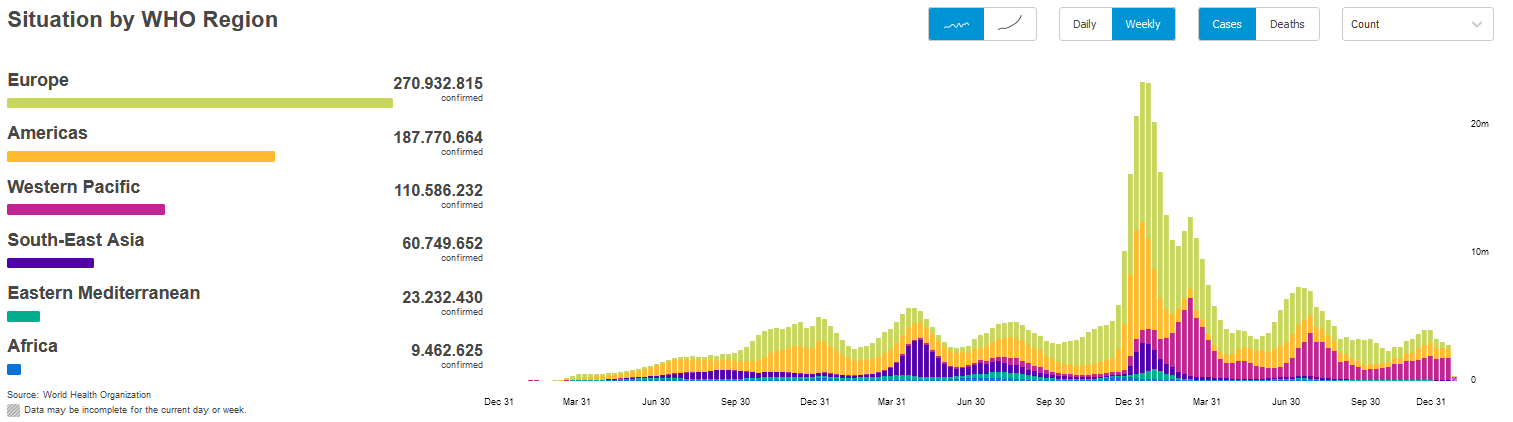 7-T Inzidenz pro 100.000 Einwohner weltweit
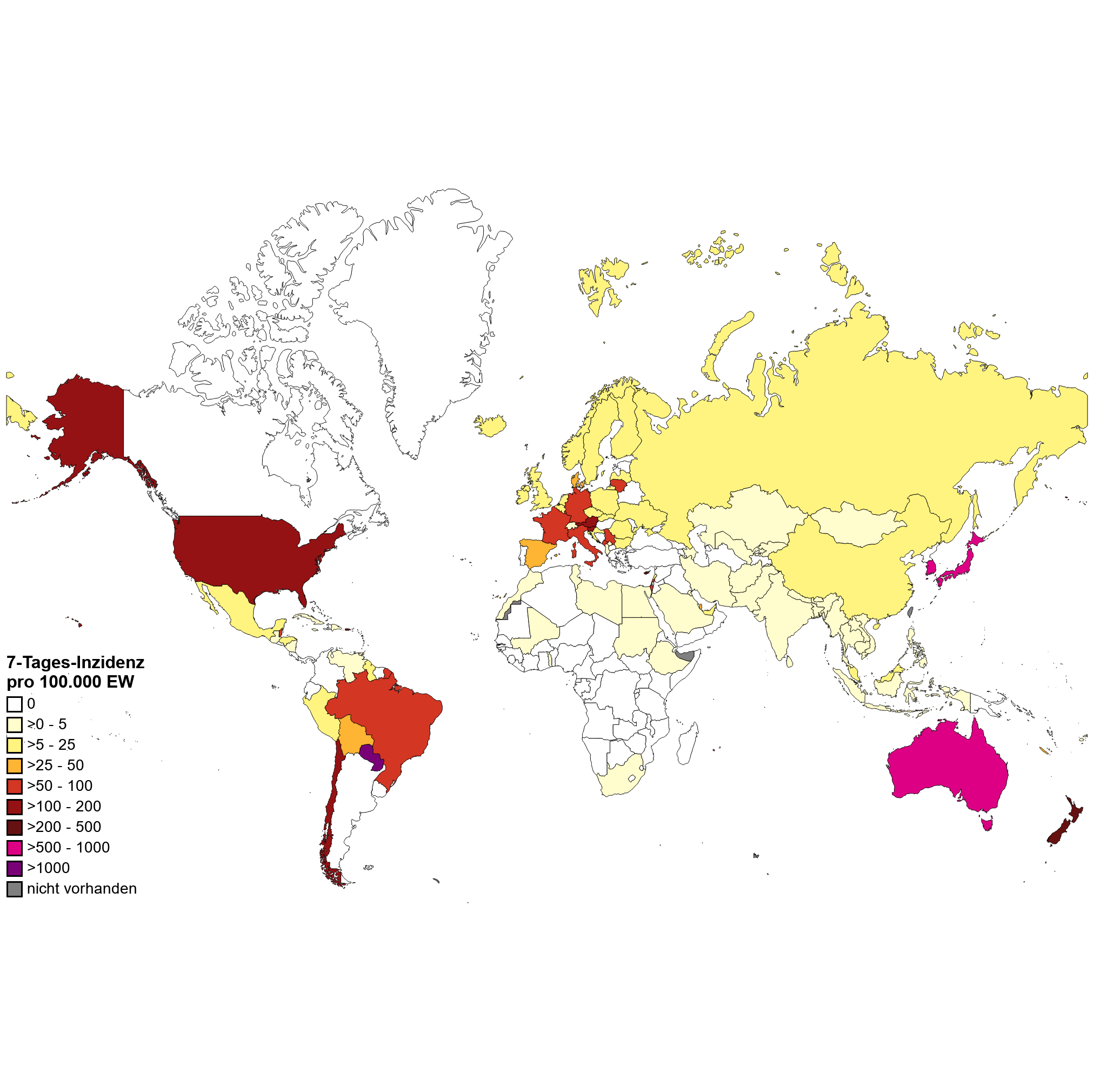 Quellen: WHO-Dashboard, Zugriff 18.01.2023, Datenstand 17.01.2023; Karte und Tabelle PHI-Auswertung von WHO-Daten, Datenstand 17.01.2023
[Speaker Notes: Ozeanien: Fallzahl steigerung Australien]
COVID-19 – Lage in China
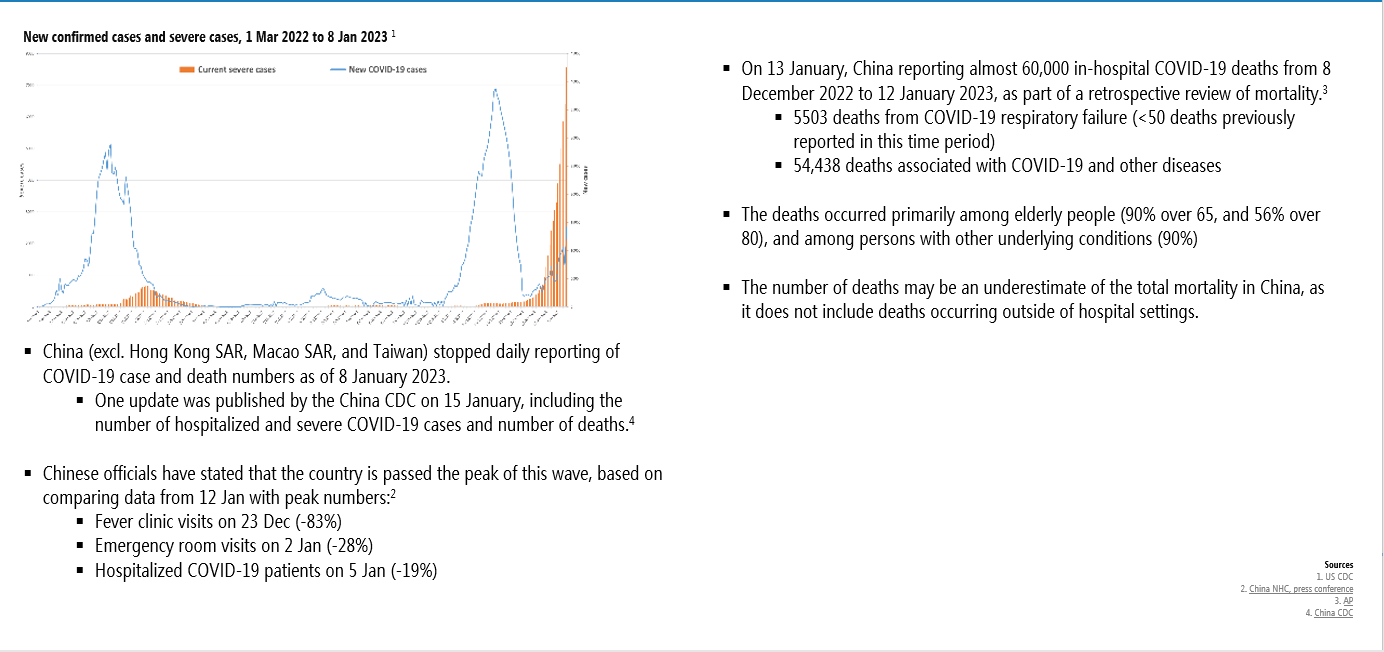 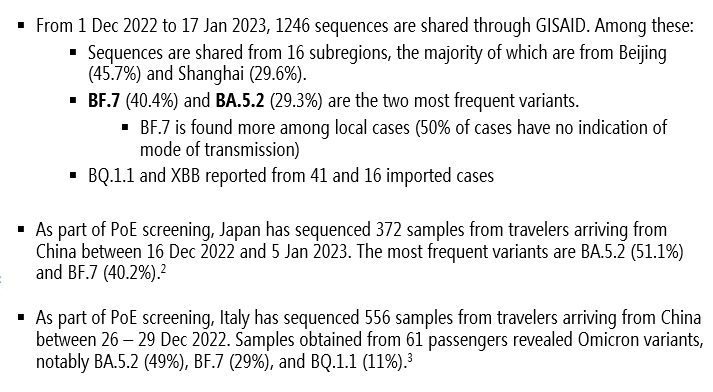 Quellen: siehe Notizfeld –  Restricted
[Speaker Notes: WHO AEM-Meeting, 18.01.2023
59.938 Todesfälle, darunter 
5.503 Todesfälle aufgrund von Atemwegsversagen durch Neokoronavirus-Infektionen und 
54.435 Todesfälle aufgrund der Verschlimmerung von Grunderkrankungen in Verbindung mit Neokoronavirus-Infektionen]
COVID-19 – Test-Maßnahmen bei Einreise aus China (17.01.23)
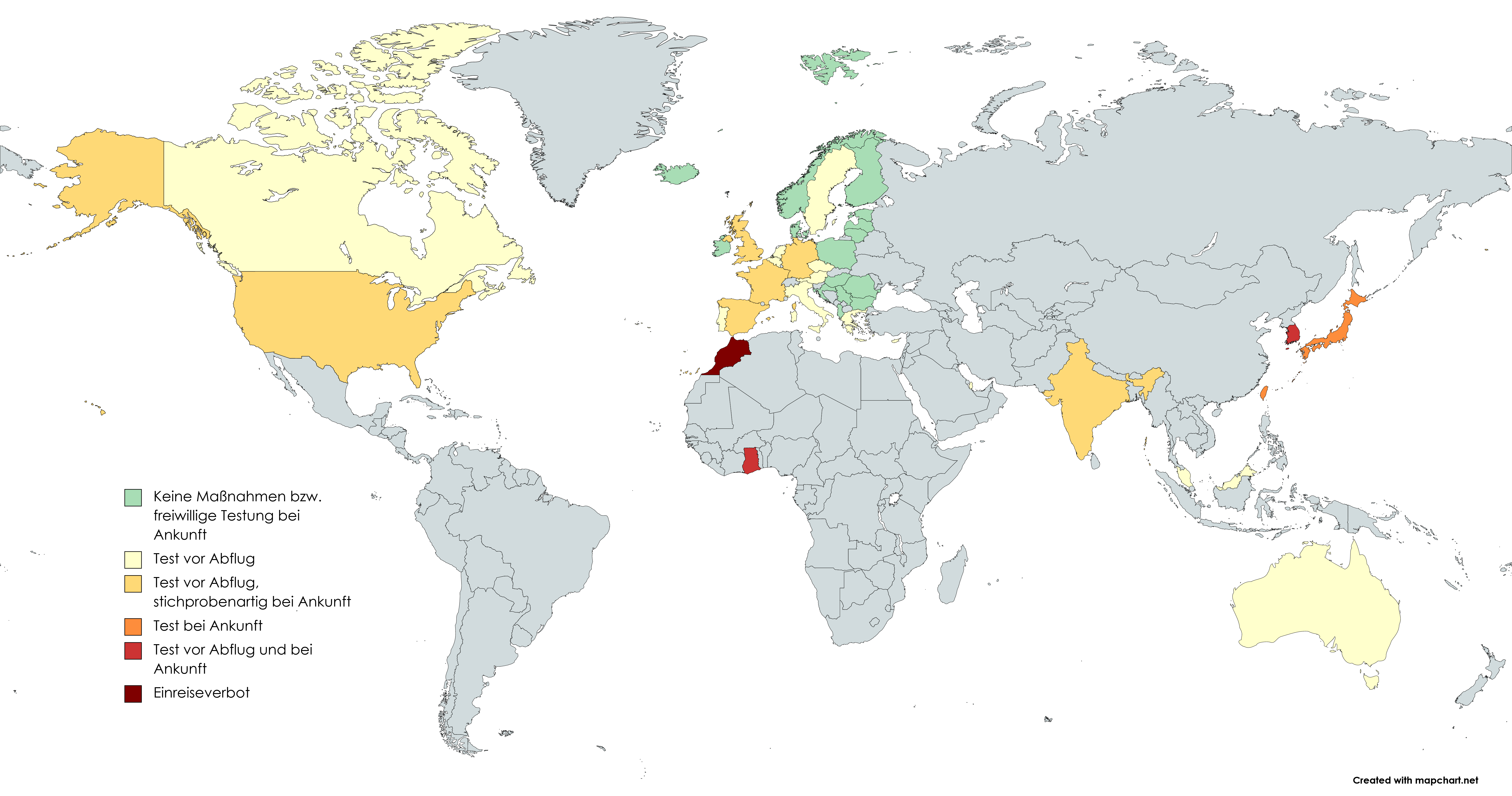 [Speaker Notes: Quellen: siehe angehängte Excel-Datei]
COVID-19 – XBB.1.5.
Aktuelle Lage:
ECDC VoI seit 12.01.2023 
WHO Omikron VuM seit 13.01.2023
Anteil Sequenzen:
Europa (KW51+52): <2.5%
USA (KW3 Nowcast): 43%; 95%KI: 26-61% (KW2: 26%)

ECDC Modellierung : mäßige Wahrscheinlichkeit, dass XBB.1.5 nach ein bis zwei Monaten die dominierende Variante ist

ECDC Gesamtrisiko Einschätzung: 
Allgemeinbevölkerung: gering 
gefährdete Bevölkerungsgruppen (nach Immunität): als mäßig bis hoch
Modellierung Wirksamkeit von Reiserestriktionen und XBB.1.5 , Deutschland
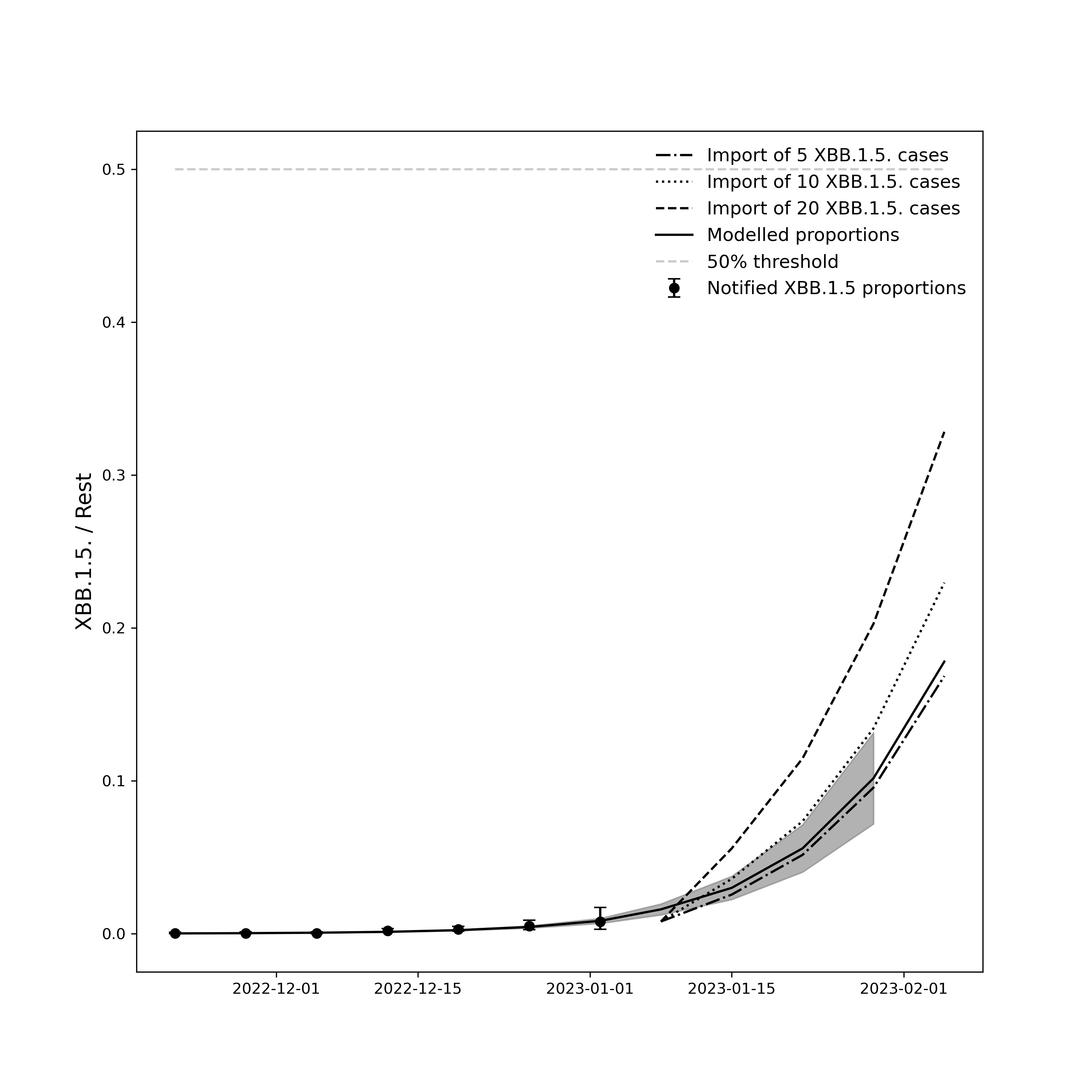 [Speaker Notes: https://www.ecdc.europa.eu/sites/default/files/documents/TAB-Implications%20for%20the%20EU-EEA%20of%20the%20spread%20of%20the%20SARS-CoV-2%20Omicron%20XBB.1.5%20sub-lineage.pdf

Aktuelles Wissen (Epi-Daten):
Growth-rate gegenüber andere derzeitige Varianten, USA: 12% (95%KI: 11-13%)
Infektionsschwere: Weiterhin keine Anzeichen anders als bei andere Omicron-sublinien
Impfungen oder Behandlungen keine Anzeichen anders als andere Omicron-Sublinien. 
ECDC Gesamtrisiko Einschätzung: 
Allgemeinbevölkerung: gering 
gefährdete Bevölkerungsgruppen (nach immunität): als mäßig bis hoc

Auss: Competitive Growth Modell mit Commute: 5, 10, 20 eingeschleppte und sequenzierte Infektionen pro Woche durchgespielt. Man sieht teilweise ausgeprägte Effekte und eine überraschend geringe Unsicherheit des Models]
COVID-19 – USA und XBB.1.5., Datenstand:13.01.2023
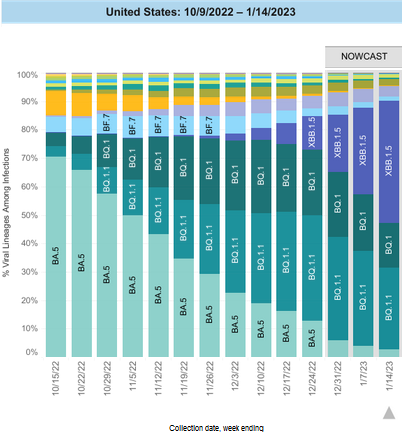 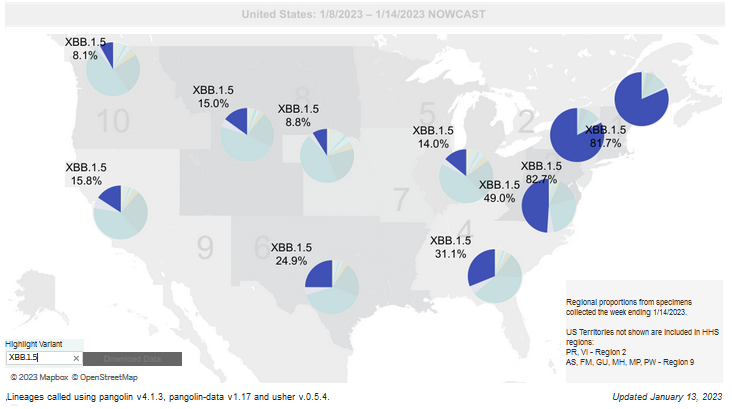 Aktuelle Lage:
Nowcast: 43%; 95%KI: 26-61% (KW2: 26%)
Hospitalisierungstrend Stabil nach Steigerungen seit Ende-November 2022, Veränderung zur Vorwoche -12%
Todesfälle steigend ins vergleich zur Vorwoche: +47%
[Speaker Notes: https://covid.cdc.gov/covid-data-tracker/#variants-genomic-surveillance, Zugriff 16.01.2023
https://covid.cdc.gov/covid-data-tracker/#new-hospital-admissions, Zugriff16.01.2023]
COVID-19 – XBB.1.5., Europa
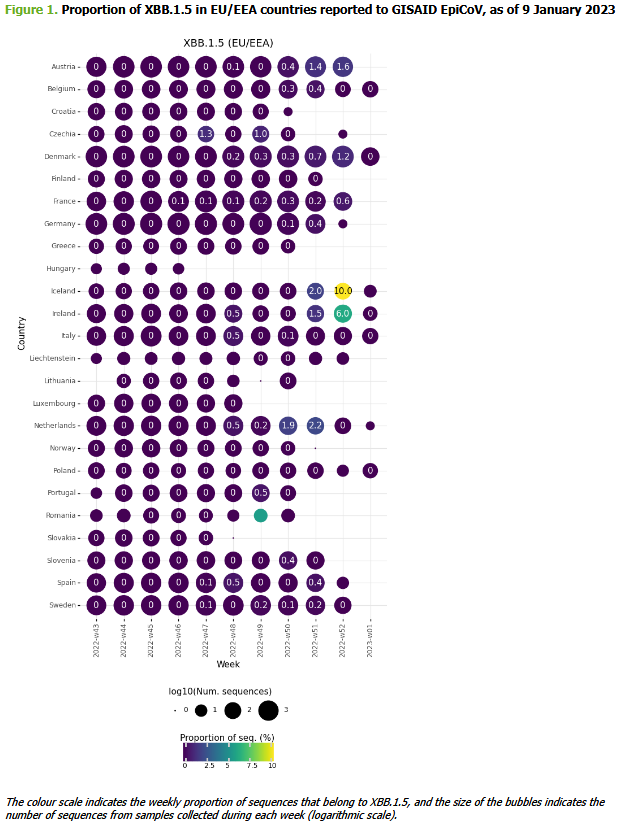 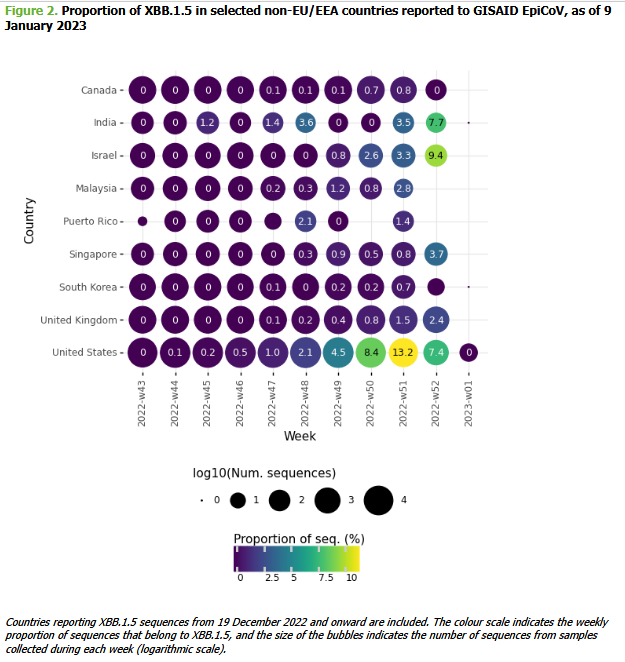 [Speaker Notes: https://www.ecdc.europa.eu/sites/default/files/documents/TAB-Implications%20for%20the%20EU-EEA%20of%20the%20spread%20of%20the%20SARS-CoV-2%20Omicron%20XBB.1.5%20sub-lineage.pdf]